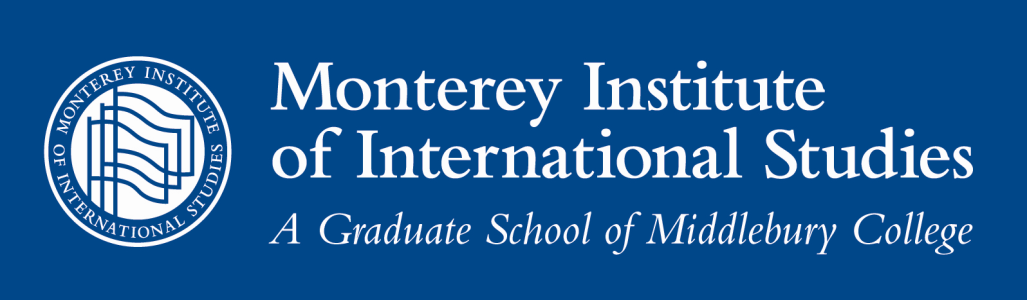 Educating Policy Students in Nuclear Forensics George M. Moore PE PhD JDScientist-in-ResidenceJames Martin Center for Nonproliferation  StudiesMonterey Institute of International StudiesA Graduate School of Middlebury CollegeInternational Conference on Advances in Nuclear Forensics: Countering the Evolving Threat of Nuclear and Other Radioactive Material out of Regulatory Control ViennaJuly 7-10, 2014
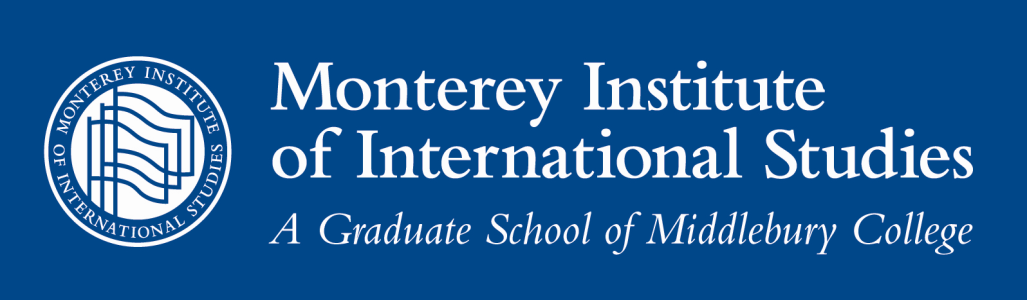 What is a Policy 
Student?
Why  should we
 educate them?
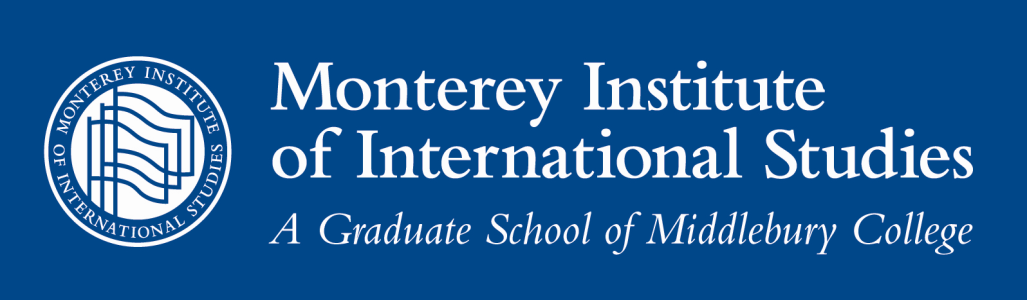 Policy Students are those students who will become diplomats, politicians, managers, etc.—these are decision makers

Most are non-technical—if they are grad students they probably studied international relations, government, pre-law, etc. as an undergraduate

A small group will have technical backgrounds, but many have had no math or science since high school
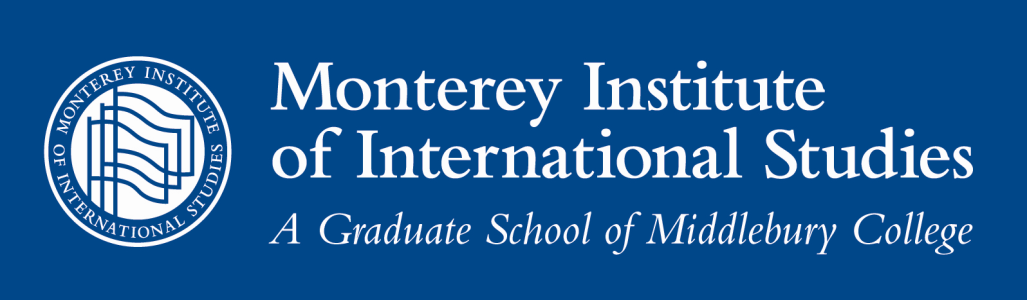 They are bright and good students, but most lack fundamentals of science.

ax=b   implies x=b/a

3 x 103            5E-02     N(t)=N(0)e-(.693t/T)

Monterey experience
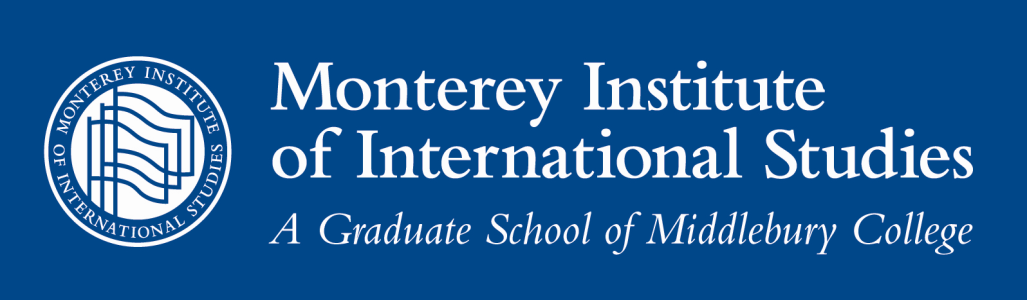 Why education of Policy Students is important

Because they may have a great potential downstream impact on sustainability of nuclear forensics programs

Because they have or are the general public and public understanding of nuclear forensics is lacking

So, why are almost all programs geared to technical students?
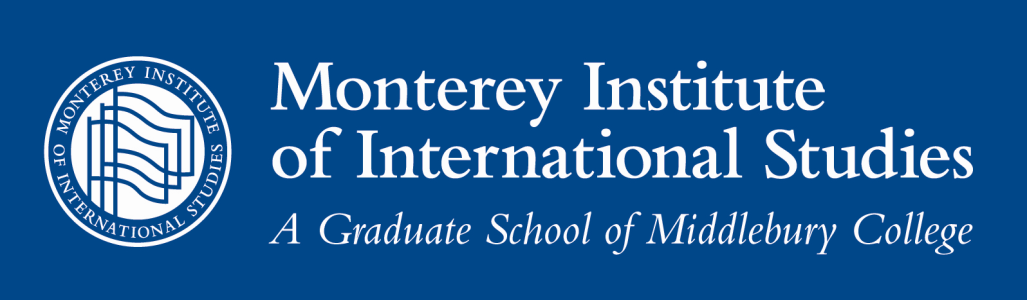 How to educate
Policy Students
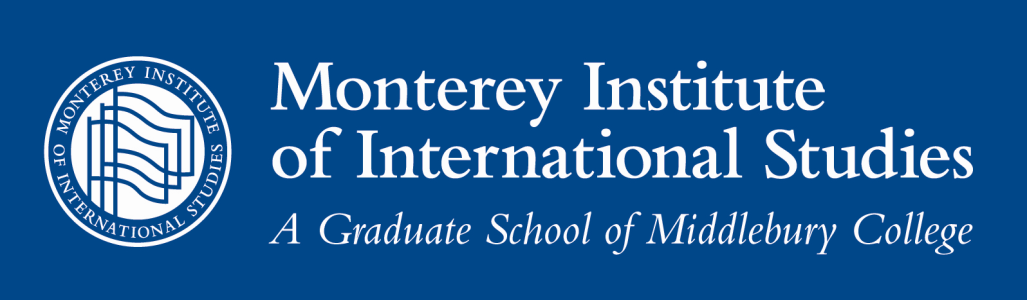 There are two basic issues

What to teach
How to teach it

What to teach

Scope of nuclear forensics
Basic science—but needs broad introduction and must be grounded
International organizations and domestic organizations and their roles
Don’t forget the “forensics” bit
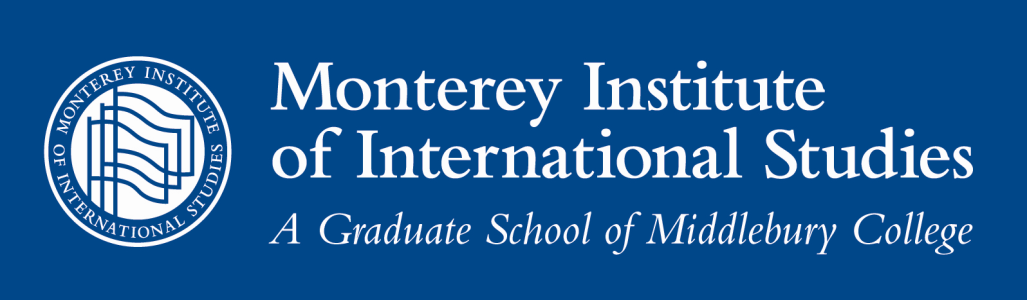 What to teach

How much science vs. how much policy (or lack thereof)
Monterey syllabus

How to teach

Opinion—lecture is now the best course format—seminar may be preferable
Concepts need to be taught at a high (overview ) level
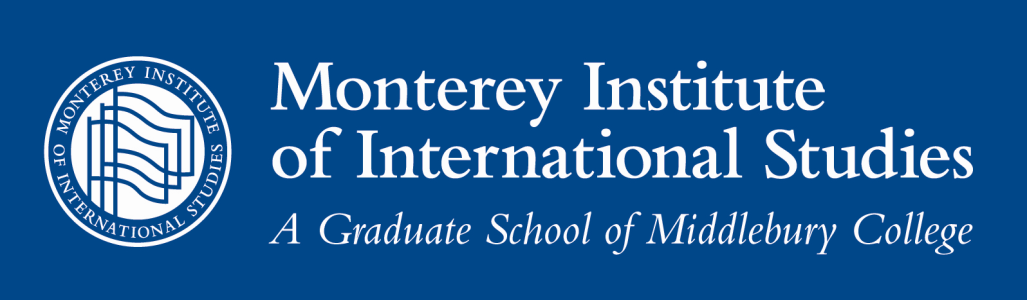 How to teach

Basic science will need to be covered as will definitions
One of my declared objectives is not to make the students nuclear forensics experts, but to give them the background and language to talk to experts and read reports 
Perhaps thinking of it as a language course is helpful
Importance of case studies
Texts?
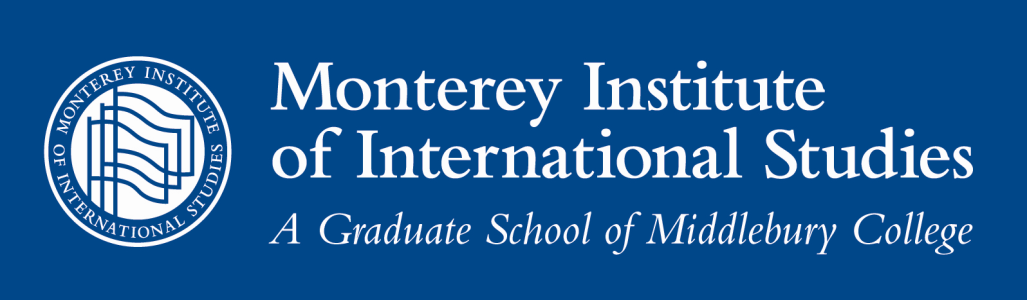 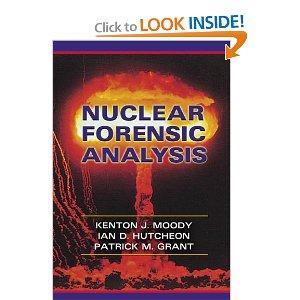 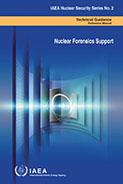 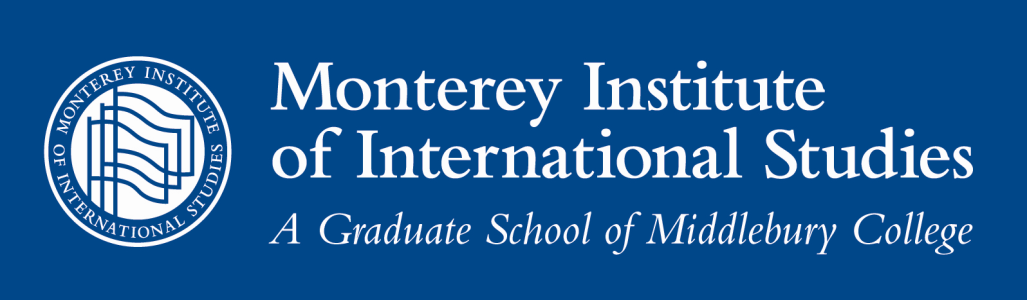 Texts?

Updates to Moody?
Society studies
Journal publications
Media
Timeliness

Death by Lecture and PowerPoint—the Need for Flipping—Guided reading
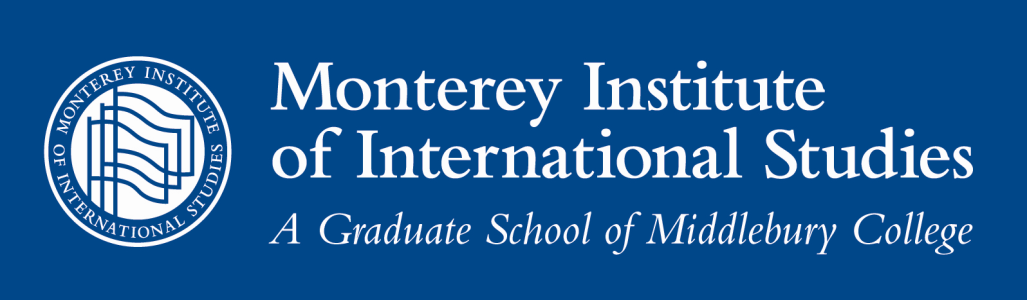 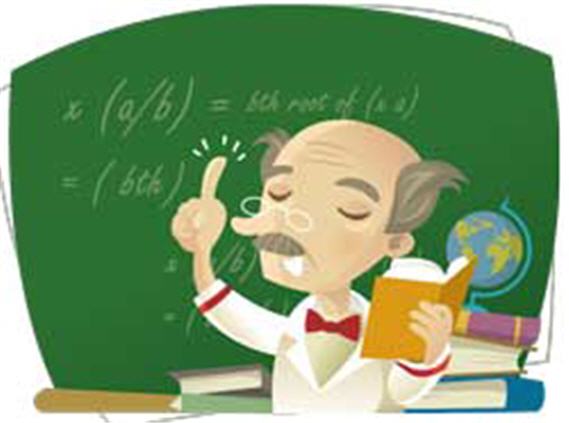 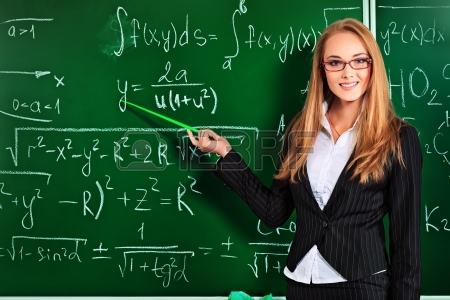 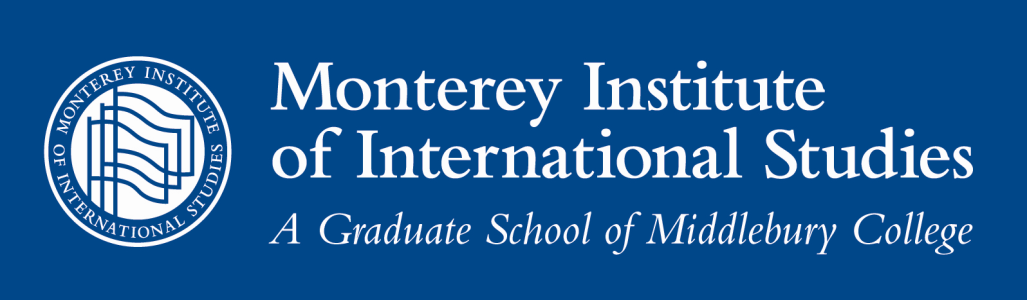 The “Flipped Classroom”

Hot topic with teachers (query whether university instructors, professors, lecturers are teachers)
Concept is to present outside the classroom by video
Post on class site (Moodle, etc.) is a possibility
Reading guide videos for assigned reading
Post-class videos of difficult topics
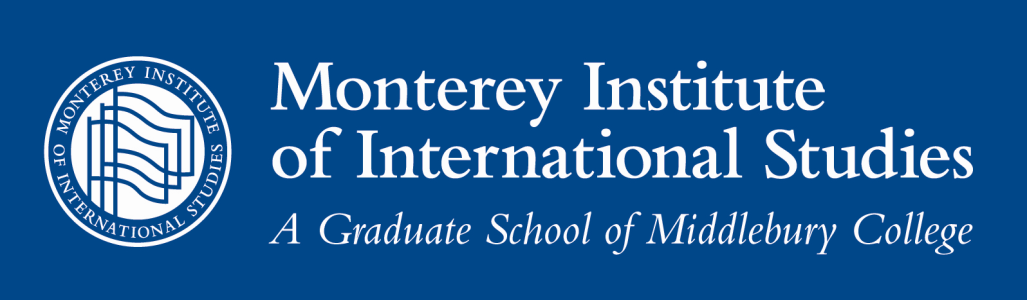 How is educating 
Policy Students
different?
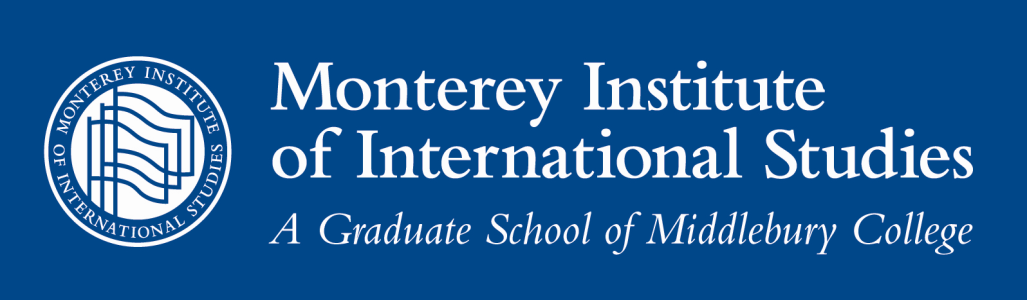 We’ve been talking about it

But we haven’t discussed

Fears re grades and competition, particularly with more technically oriented students
Reluctance to ask questions in class
Need for increased office hours?
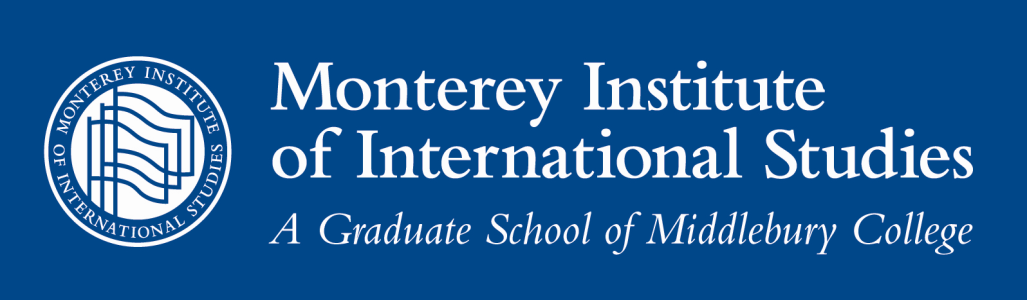 Problems
Or
Opportunities
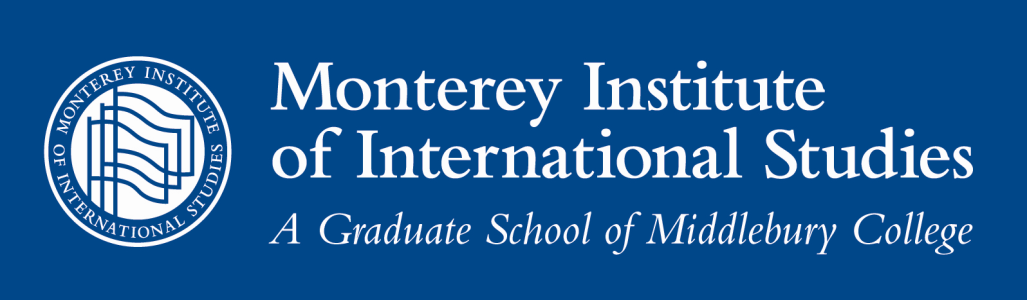 Little to work with

Text suitable for Policy Students
Accepted curriculum
Lack of sponsorship (faculty, funder)

Nuclear Security Series No. 12

INSEN
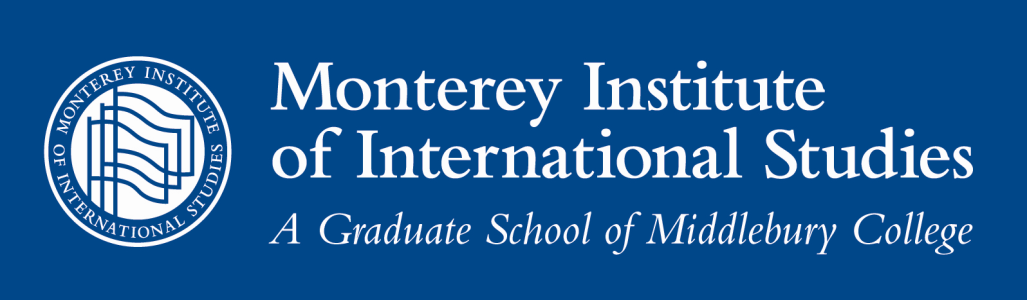 What is needed—
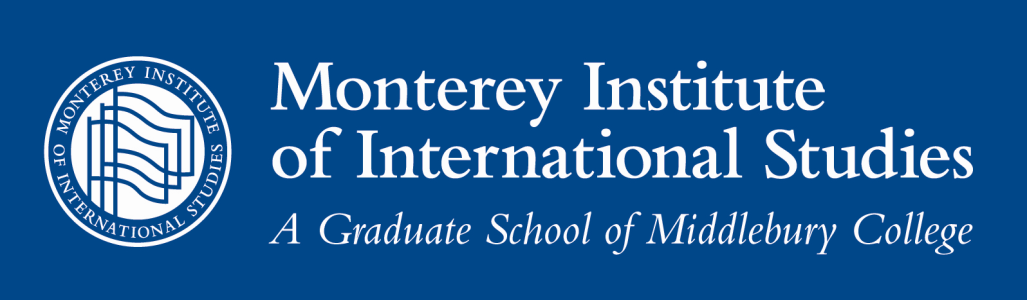 Definitely a text 

Broad coverage
Policy and International format
Pre-calculus
Potential for graded approach
Why rather than How

A lead sponsor